Title of the research
NAME OF THE PRESENTER
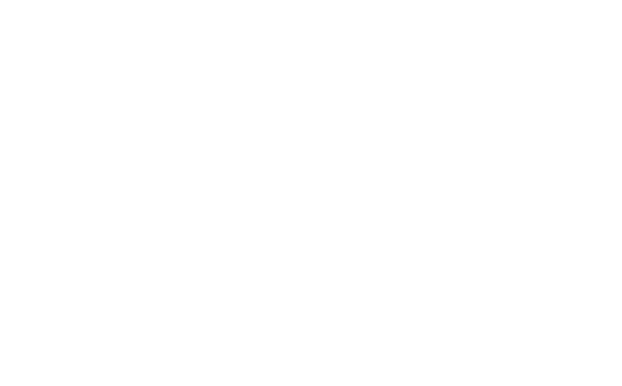 Trieste, 25 January 2024
title
text 
text
2